Poster Creating Guideline
Presentation file must meet the following criteria:
- Language: English

- Size: 381(W) x 677.33(H) mm
* Please strictly adhere to the designated file size.

- Font: Calibri

- Page limit: 1 Page

- Any video and audio cannot be
 supported.
The e-posters will be displayed on-site at the conference venue of PRS KOREA 2024.
The poster number will be assigned later. Please leave this space blank for now.
0000
EP-0000
All Contents should be included in this red frame.
The e-posters will be displayed on-site at the conference venue of PRS KOREA 2024.
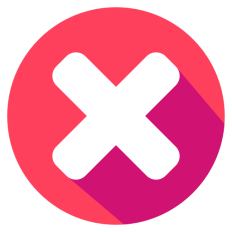 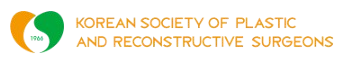